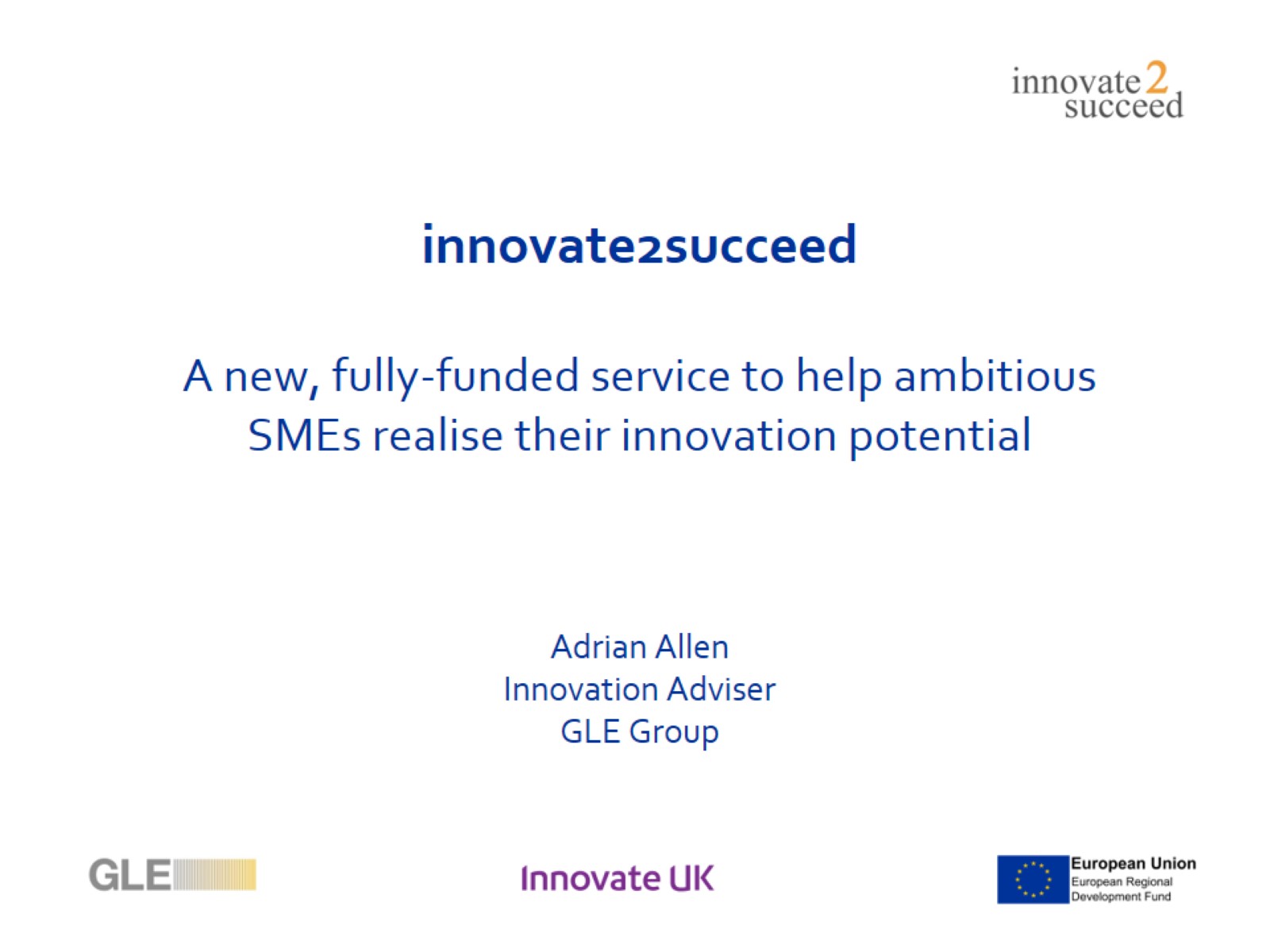 innovate2succeed A new, fully-funded service to help ambitious SMEs realise their innovation potentialAdrian AllenInnovation AdviserGLE Group
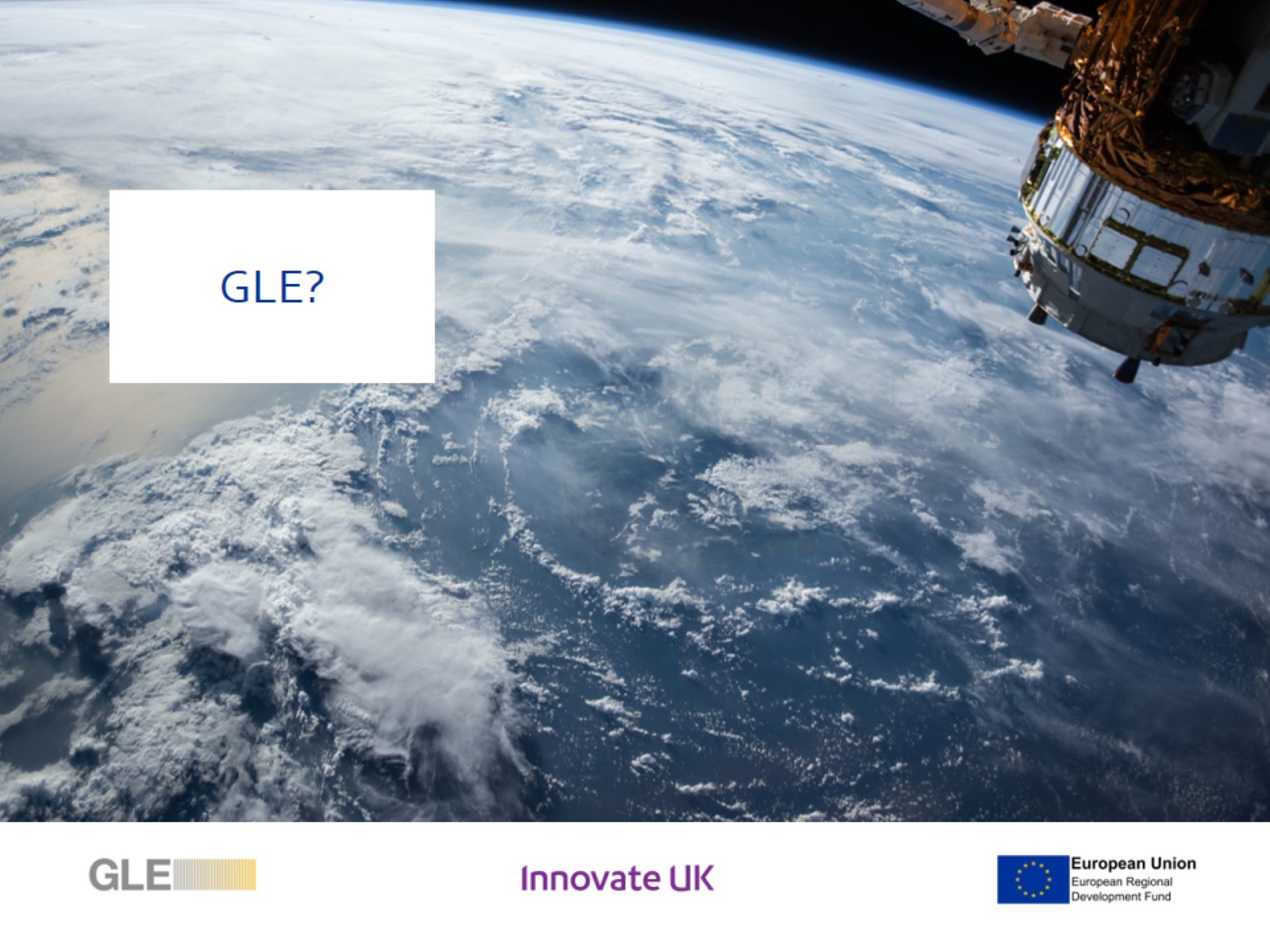 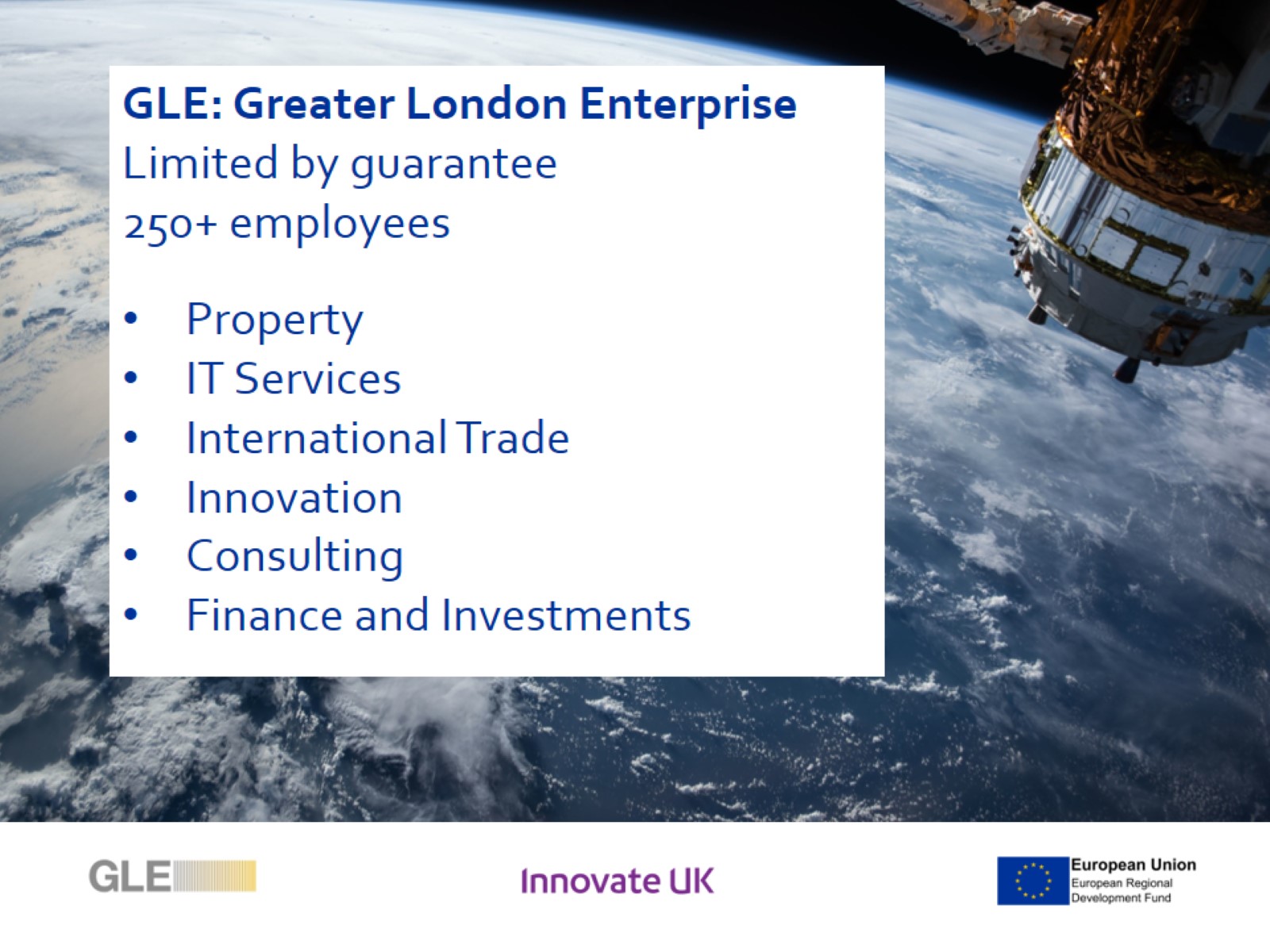 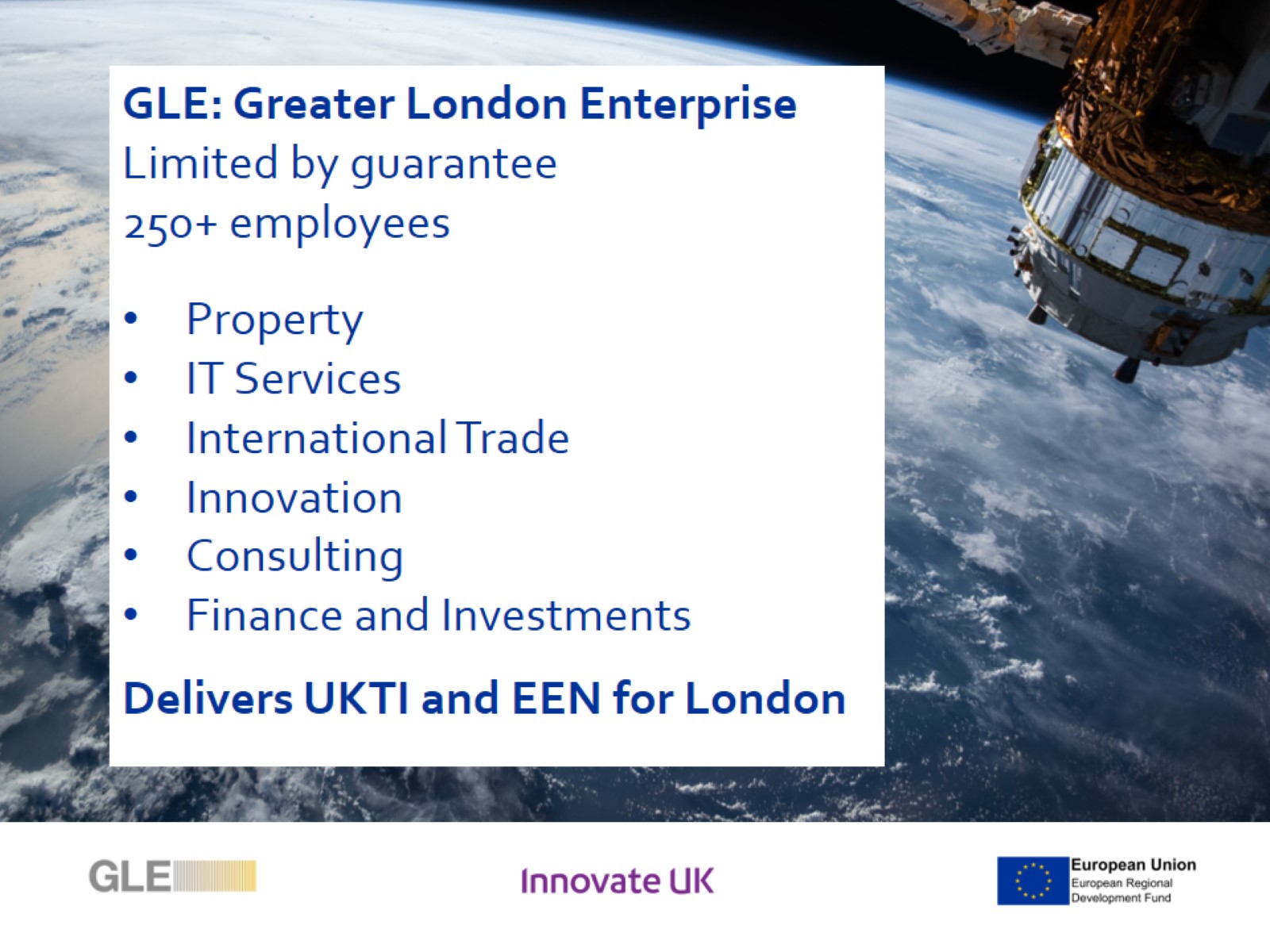 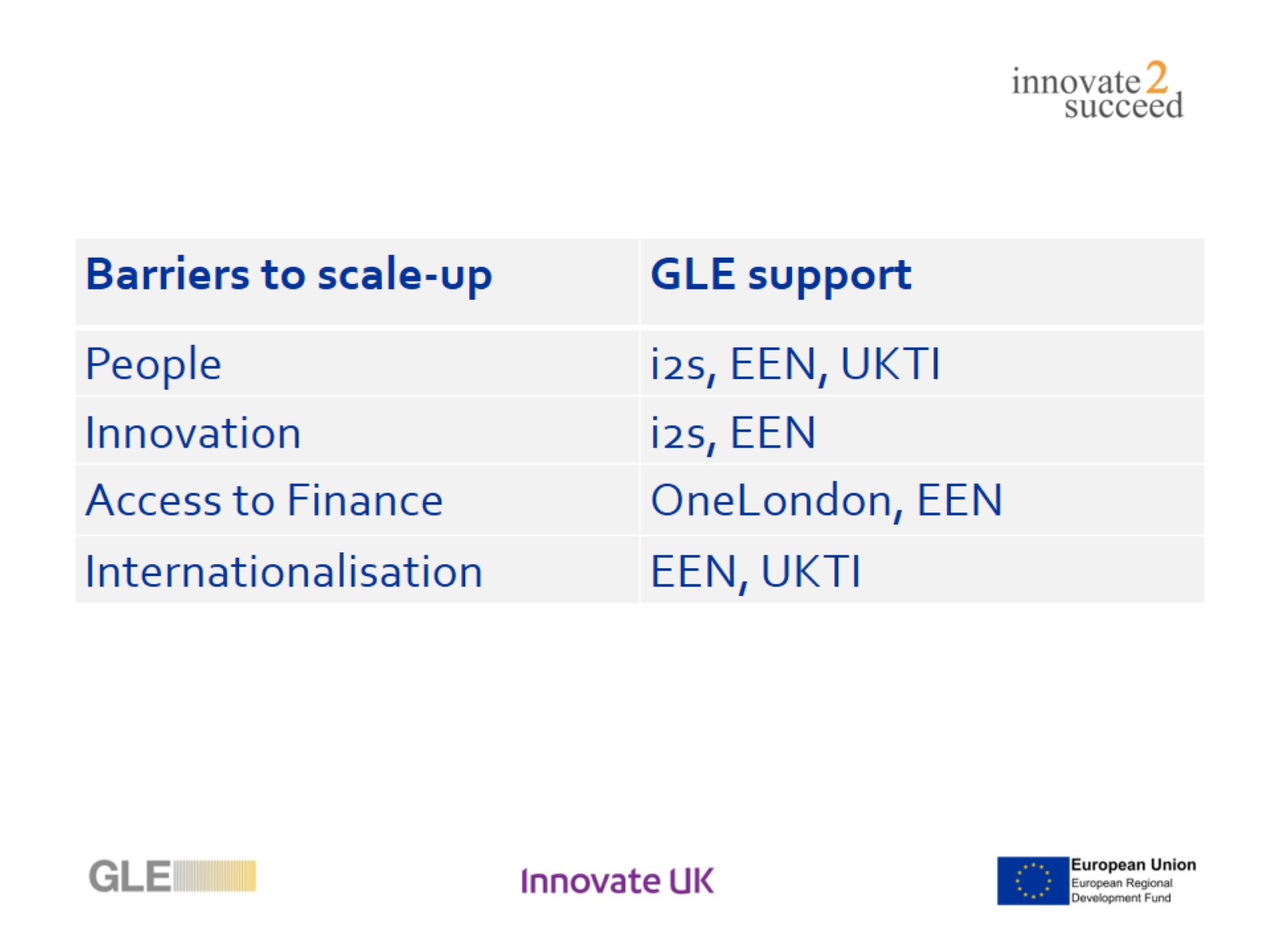 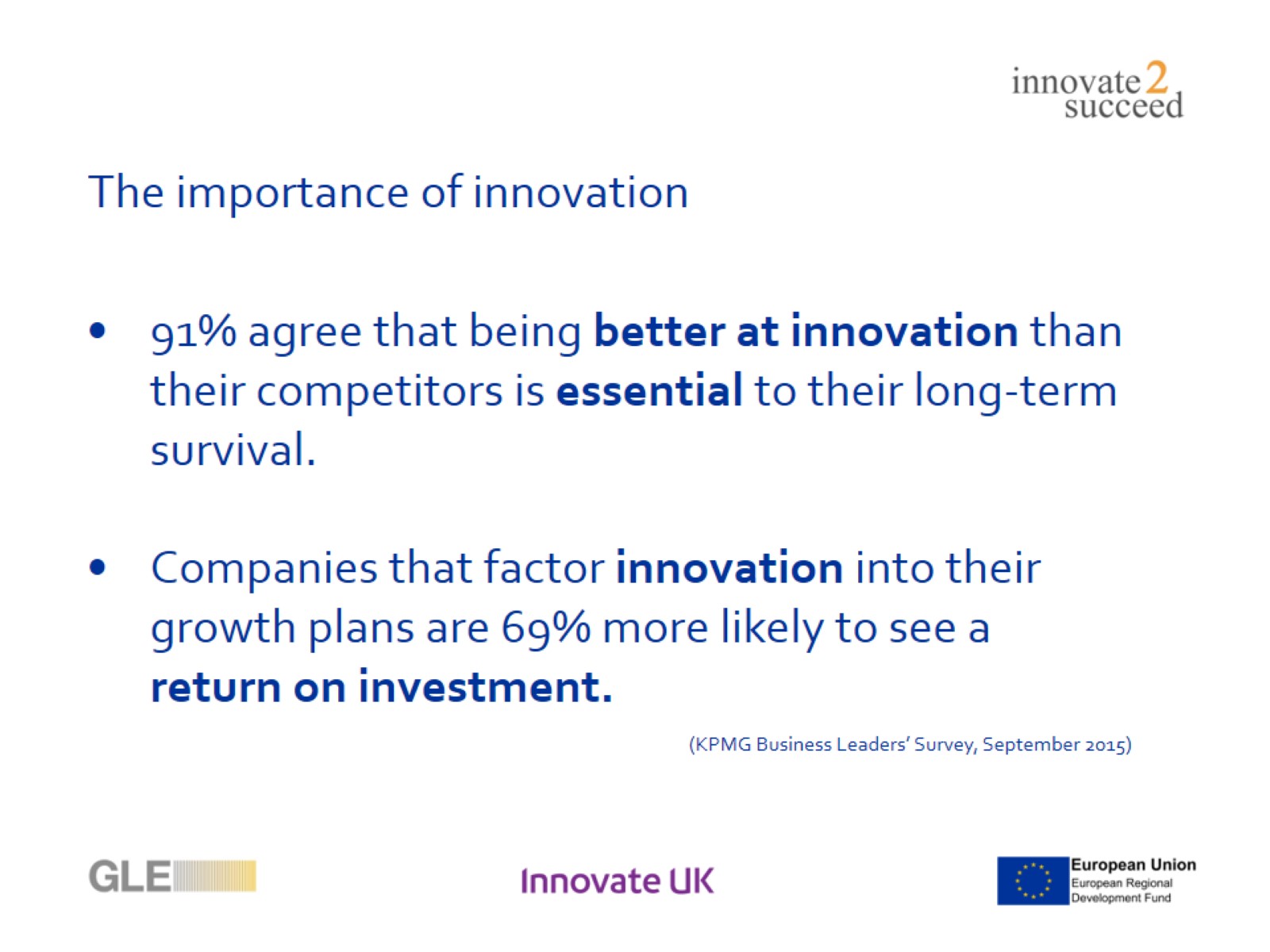 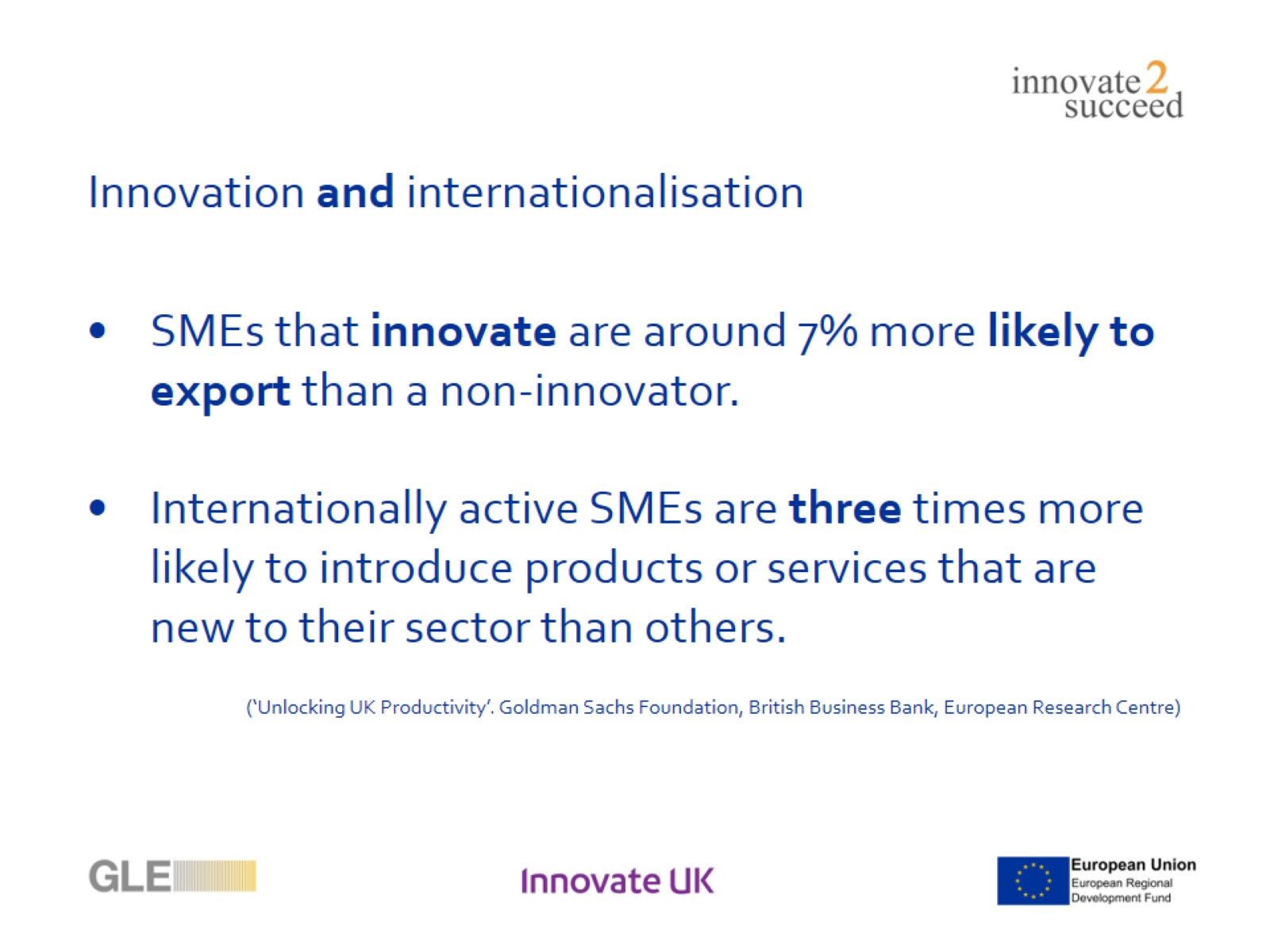 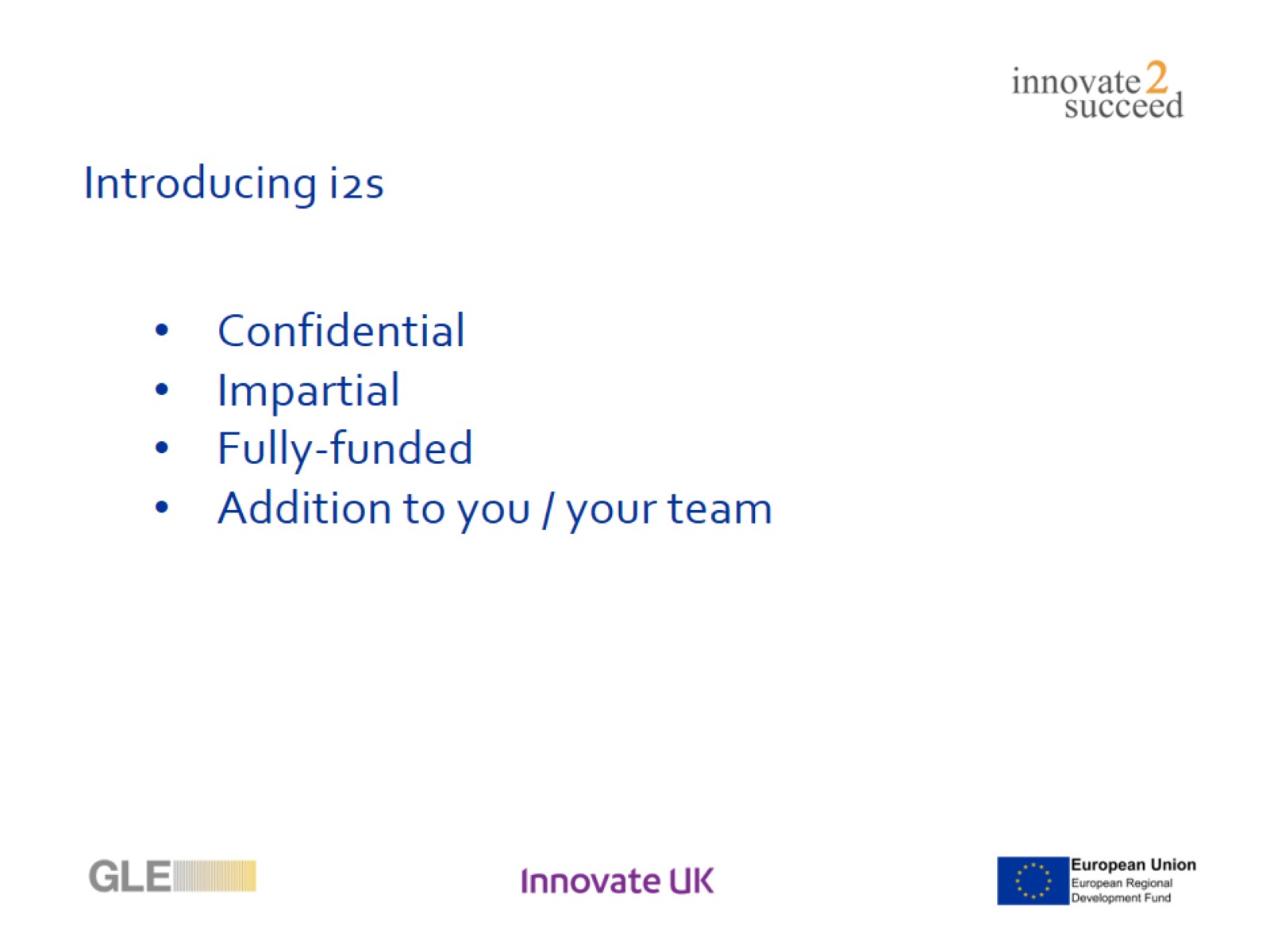 Introducing i2s
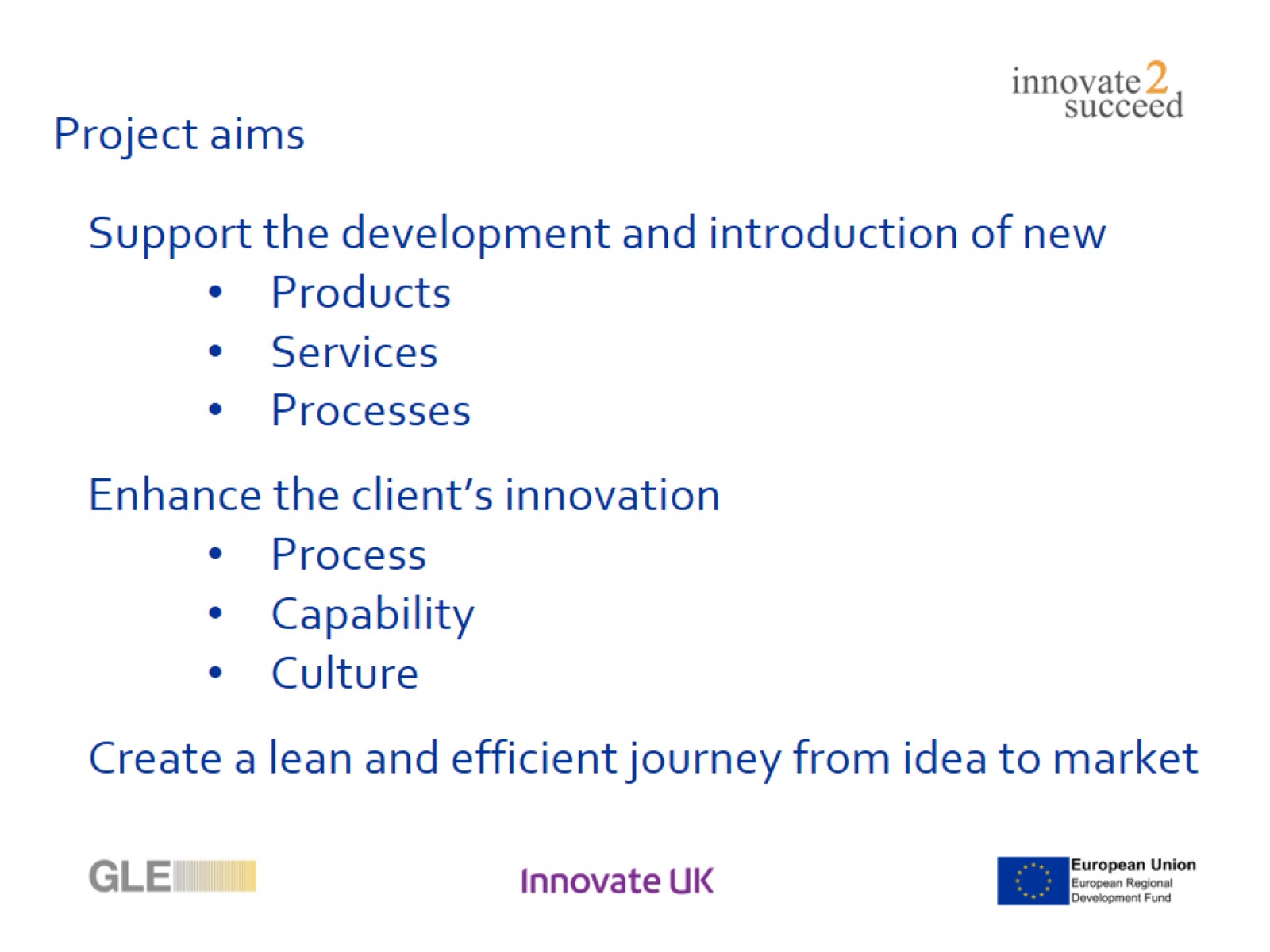 Project aims
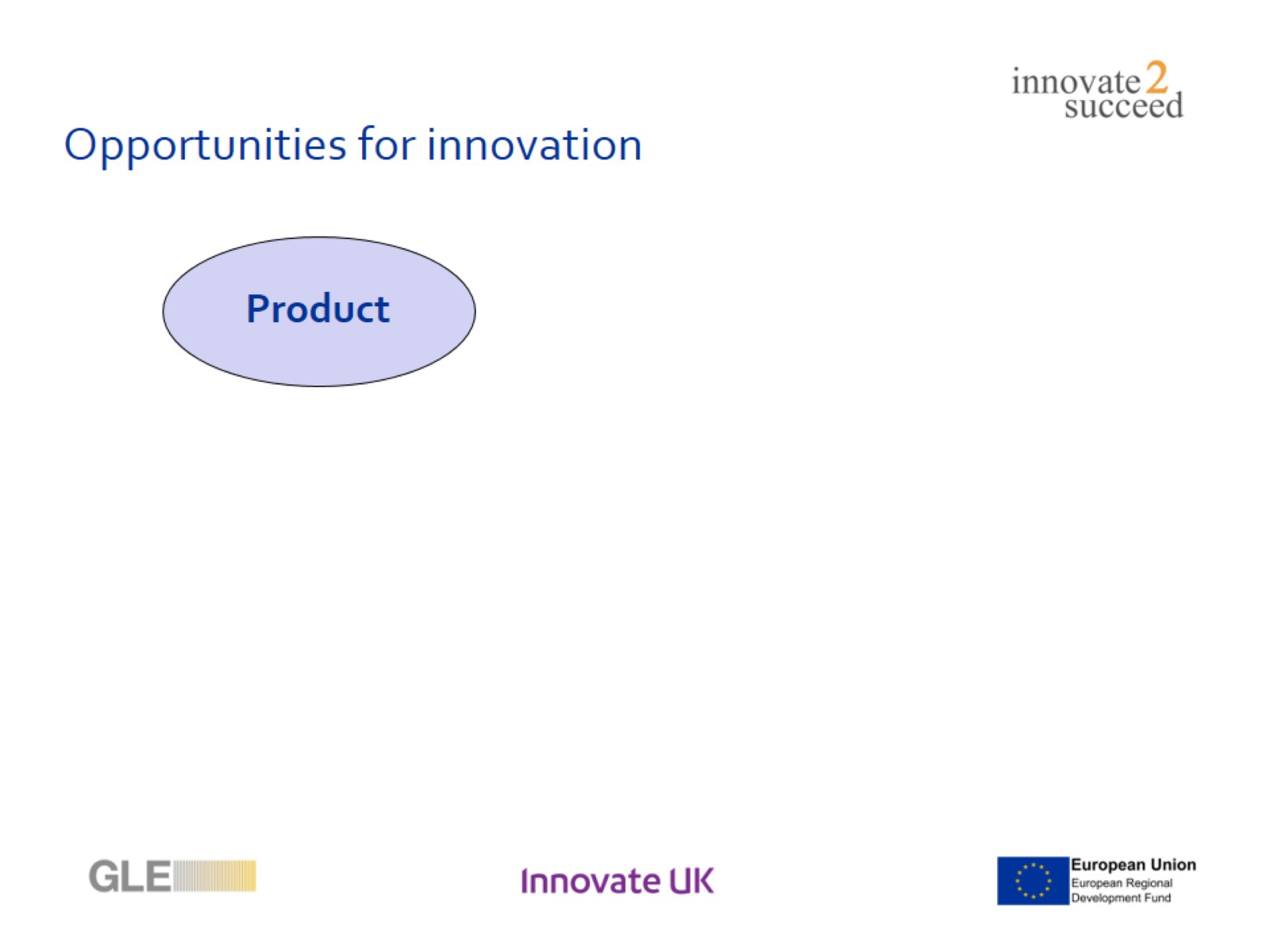 Opportunities for innovation
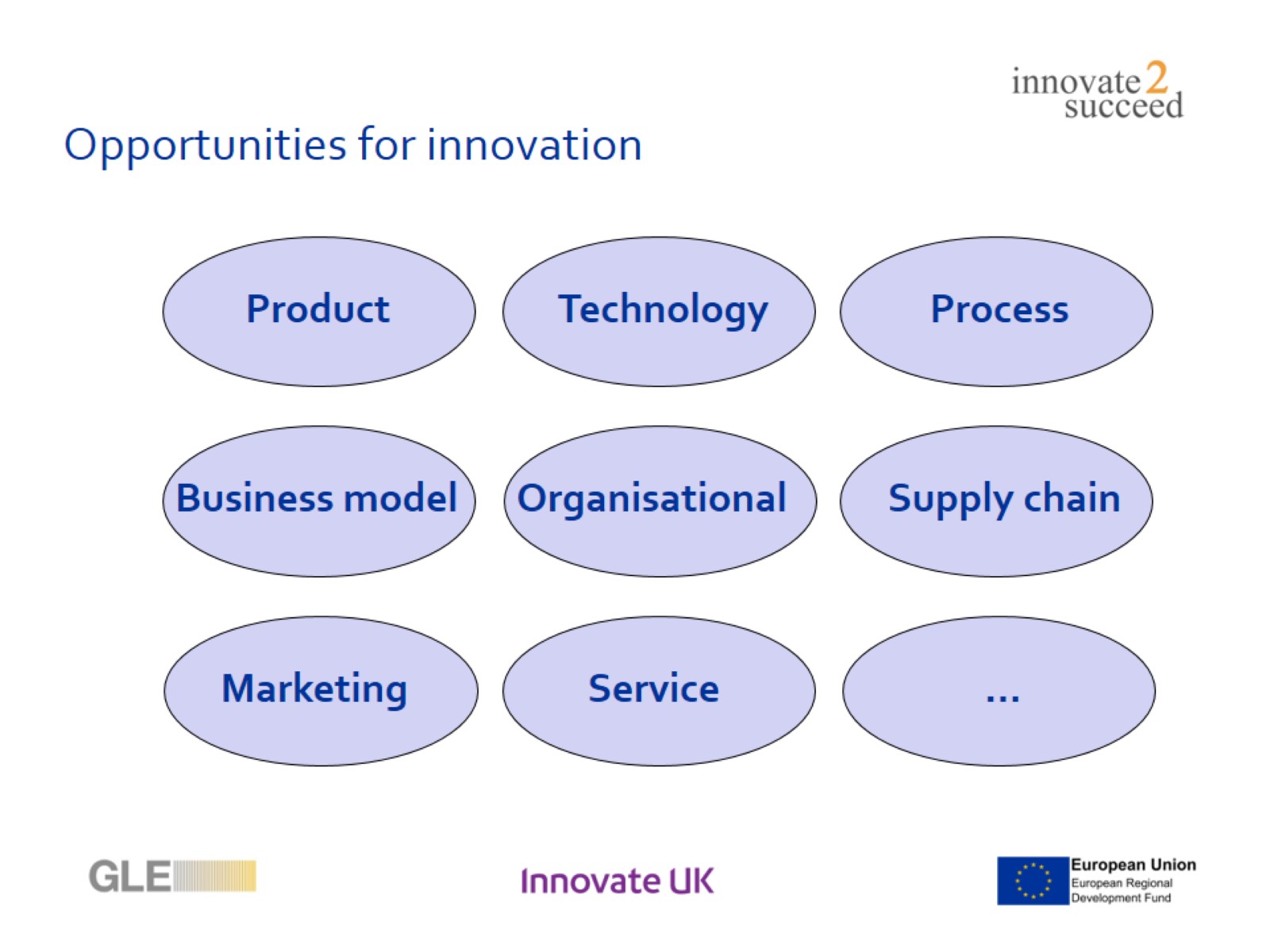 Opportunities for innovation
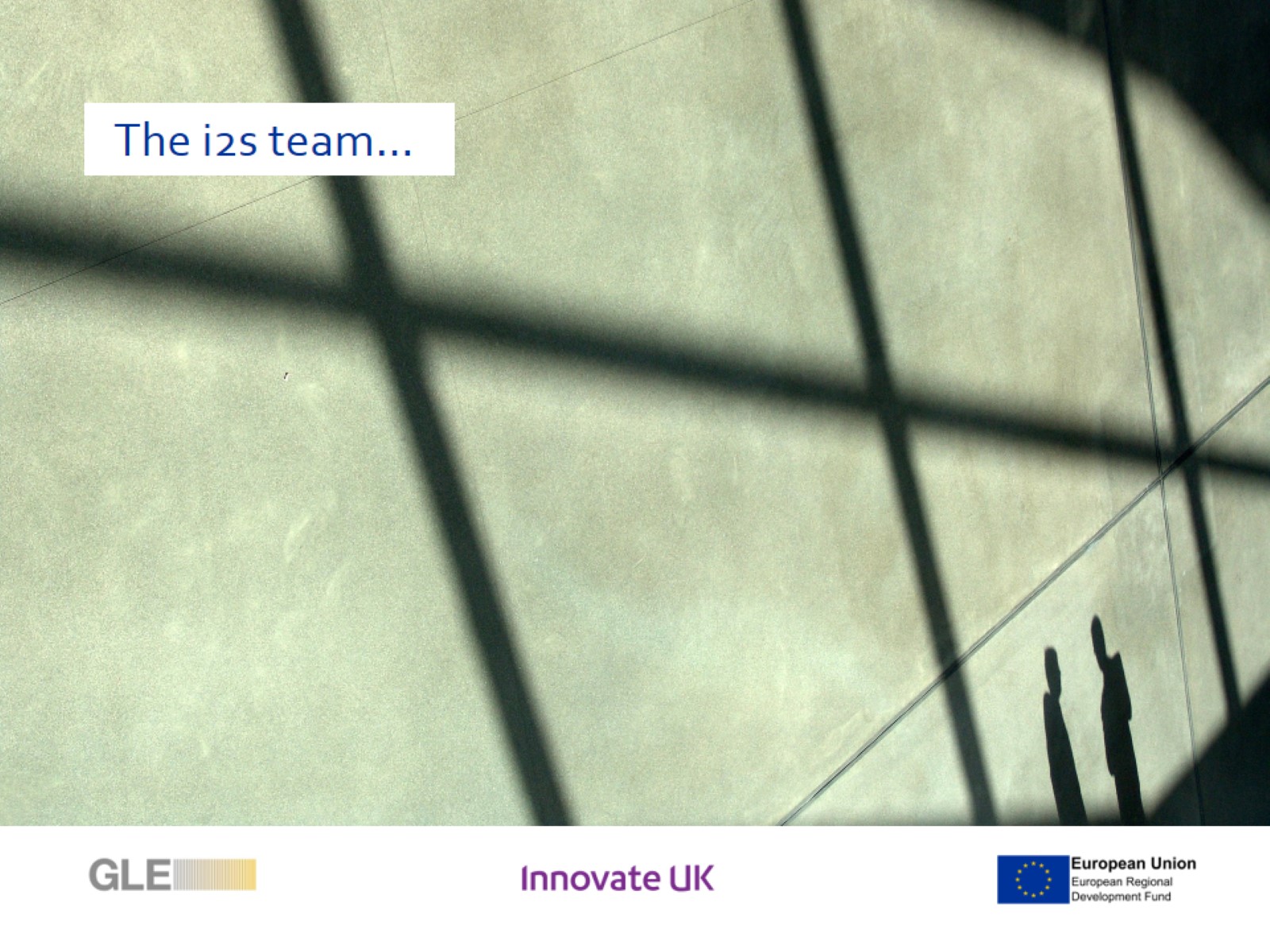 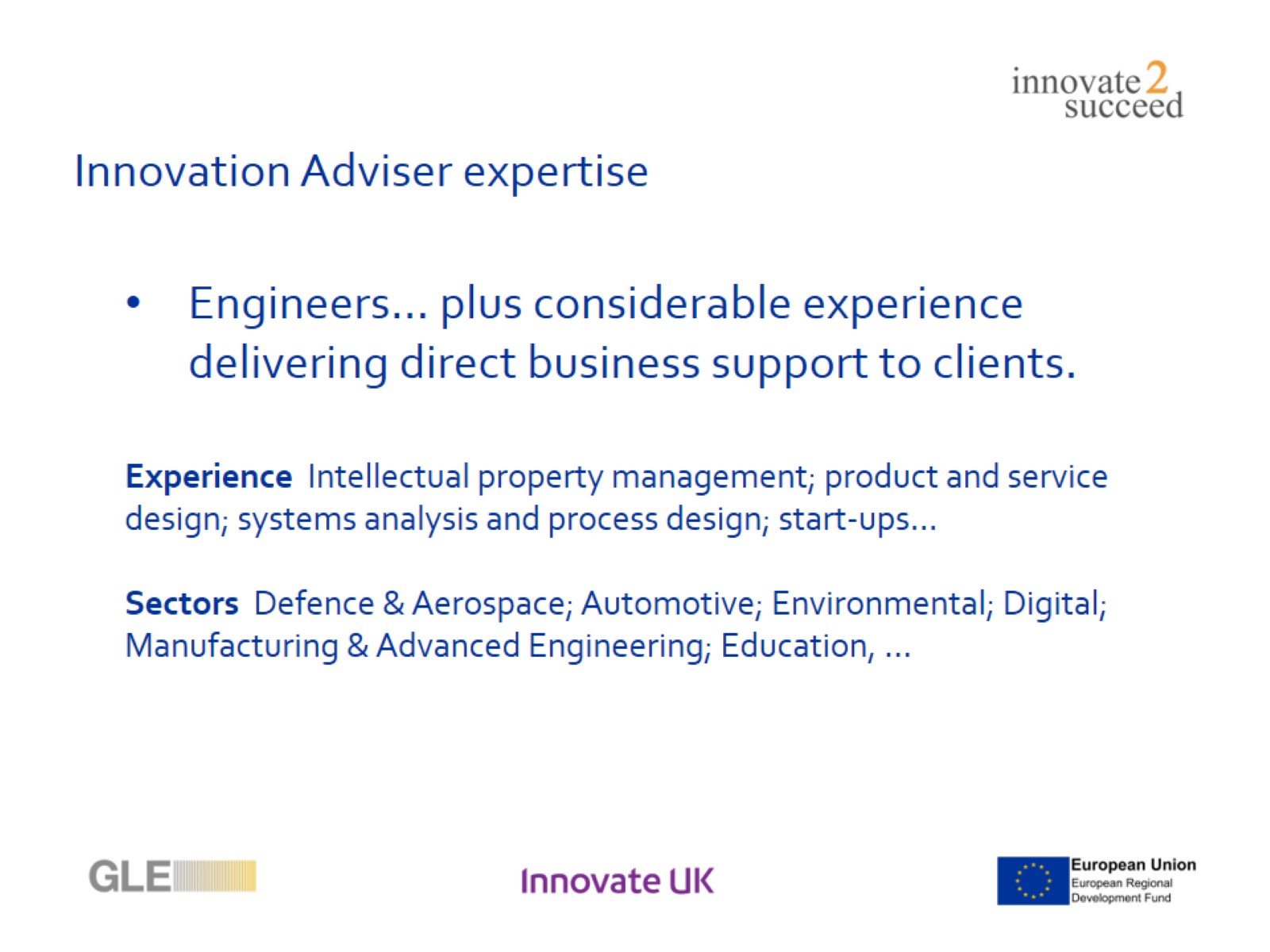 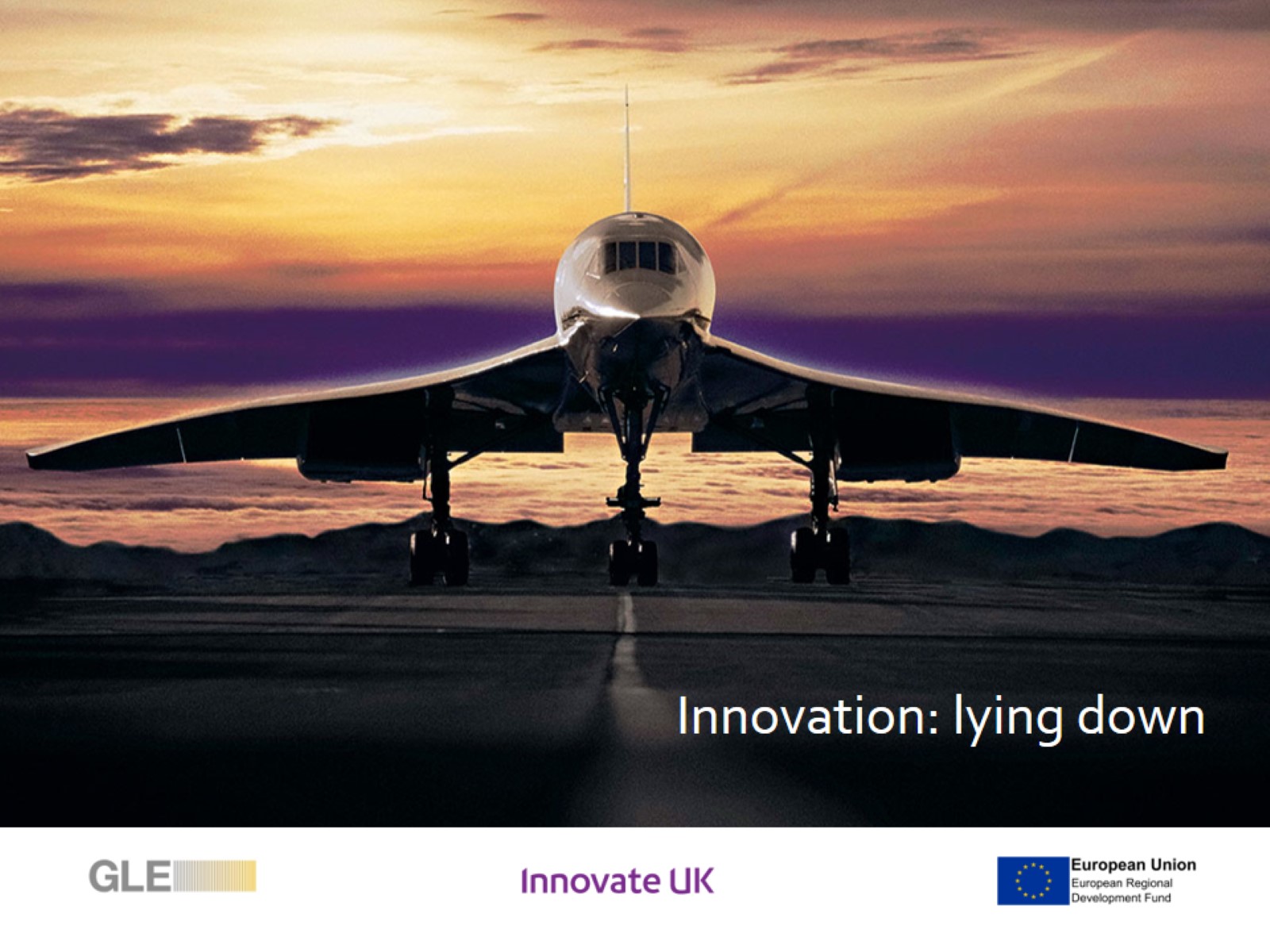 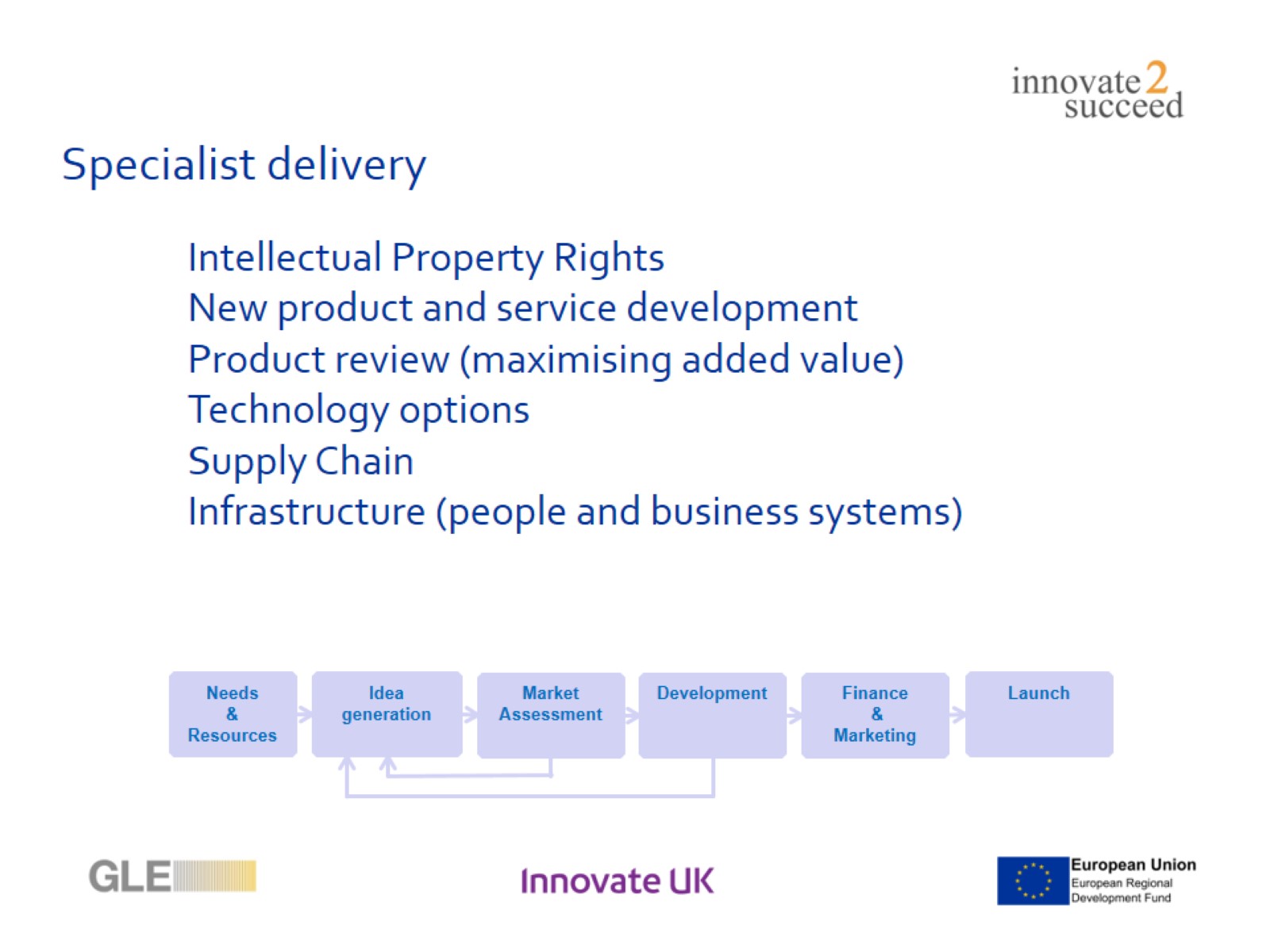 Specialist delivery
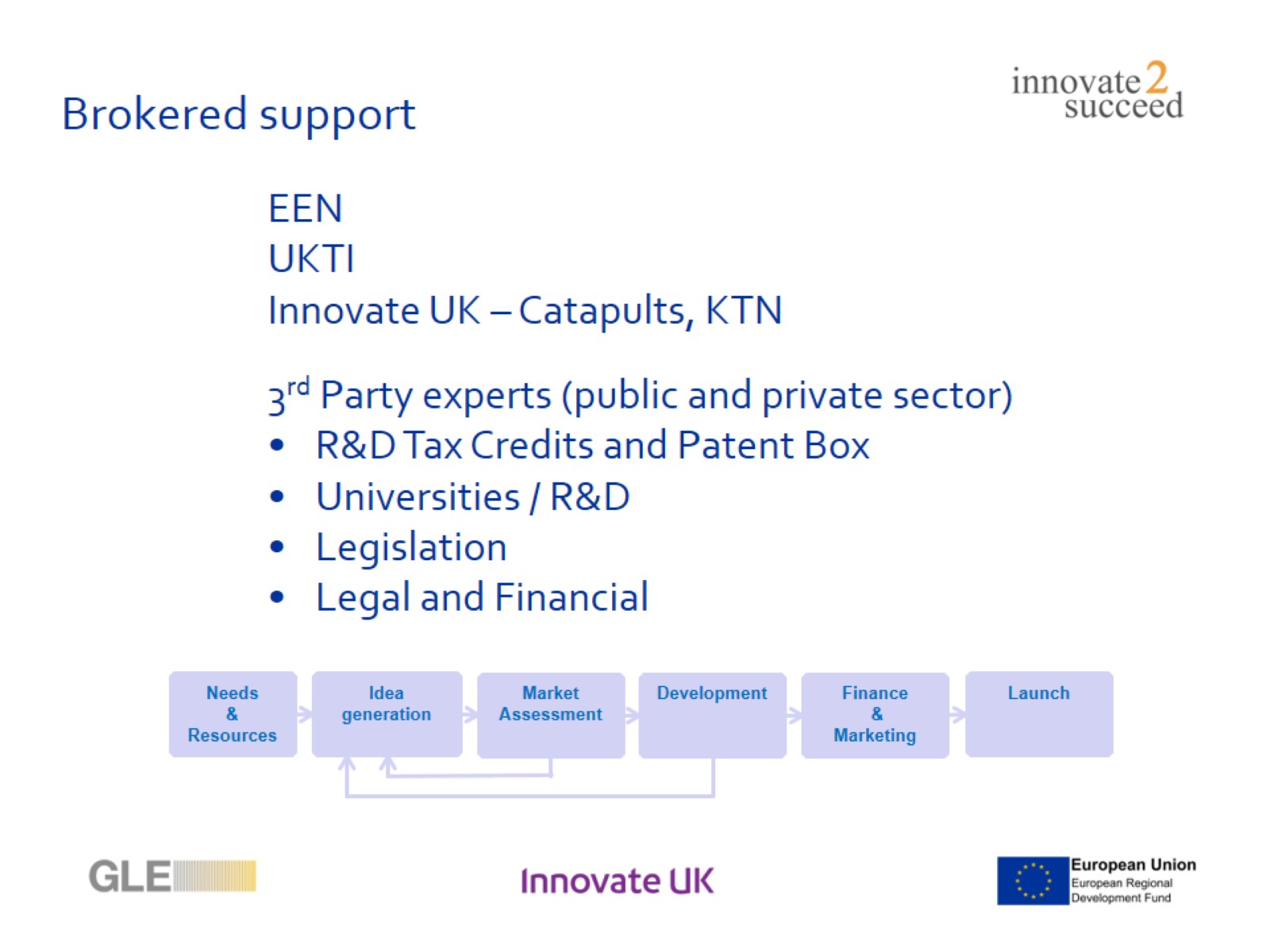 Brokered support
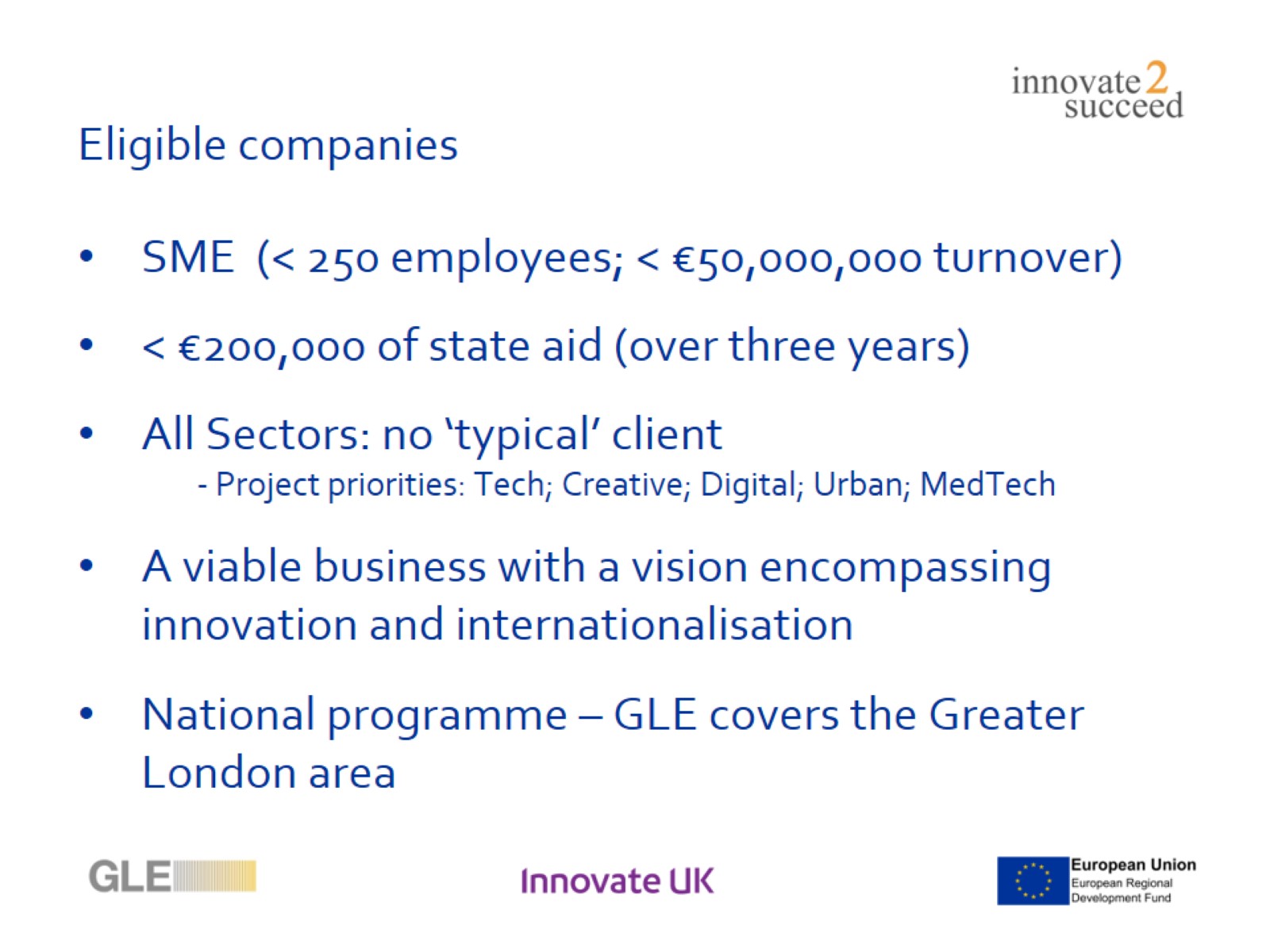 Eligible companies
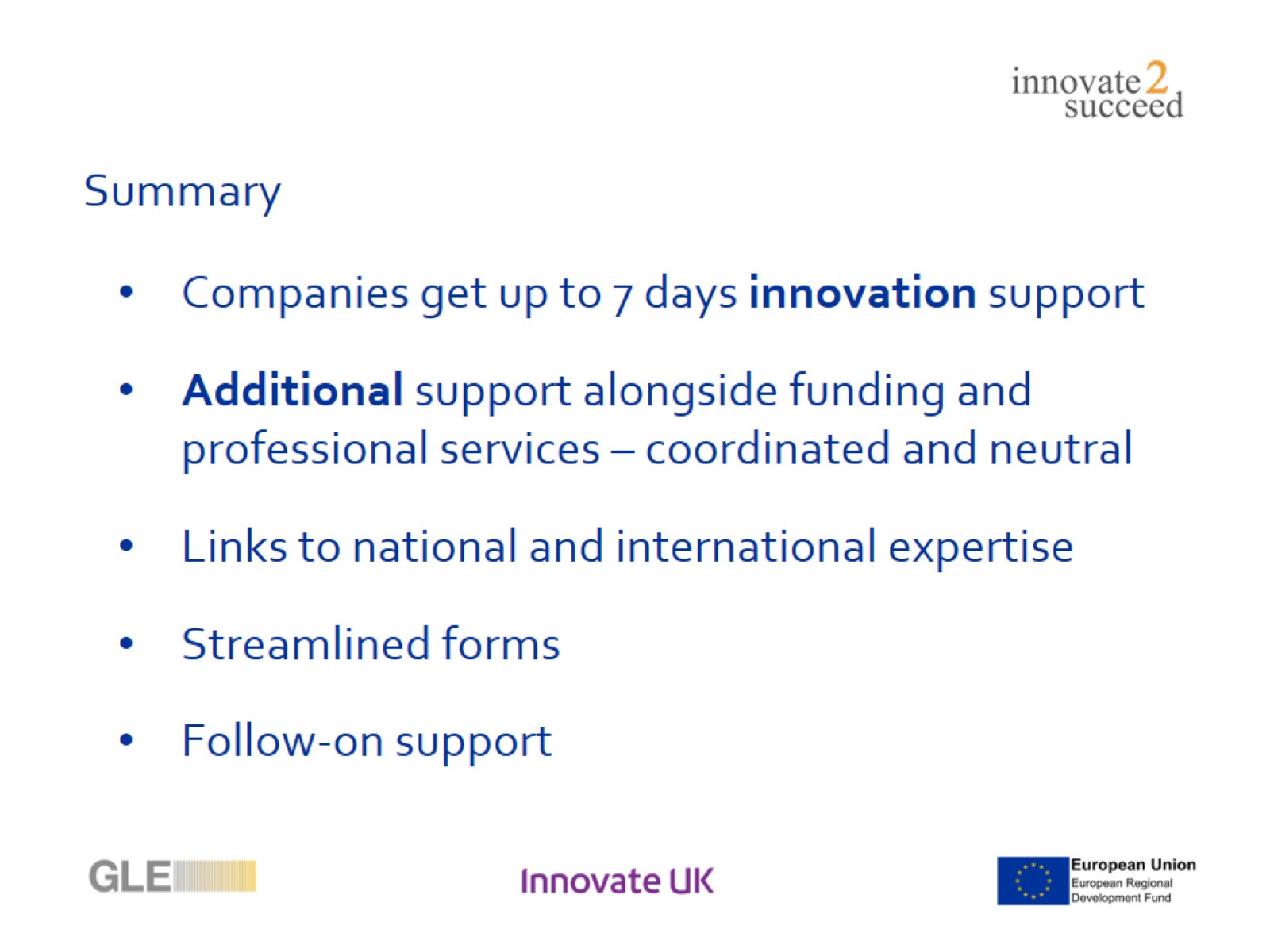 Summary
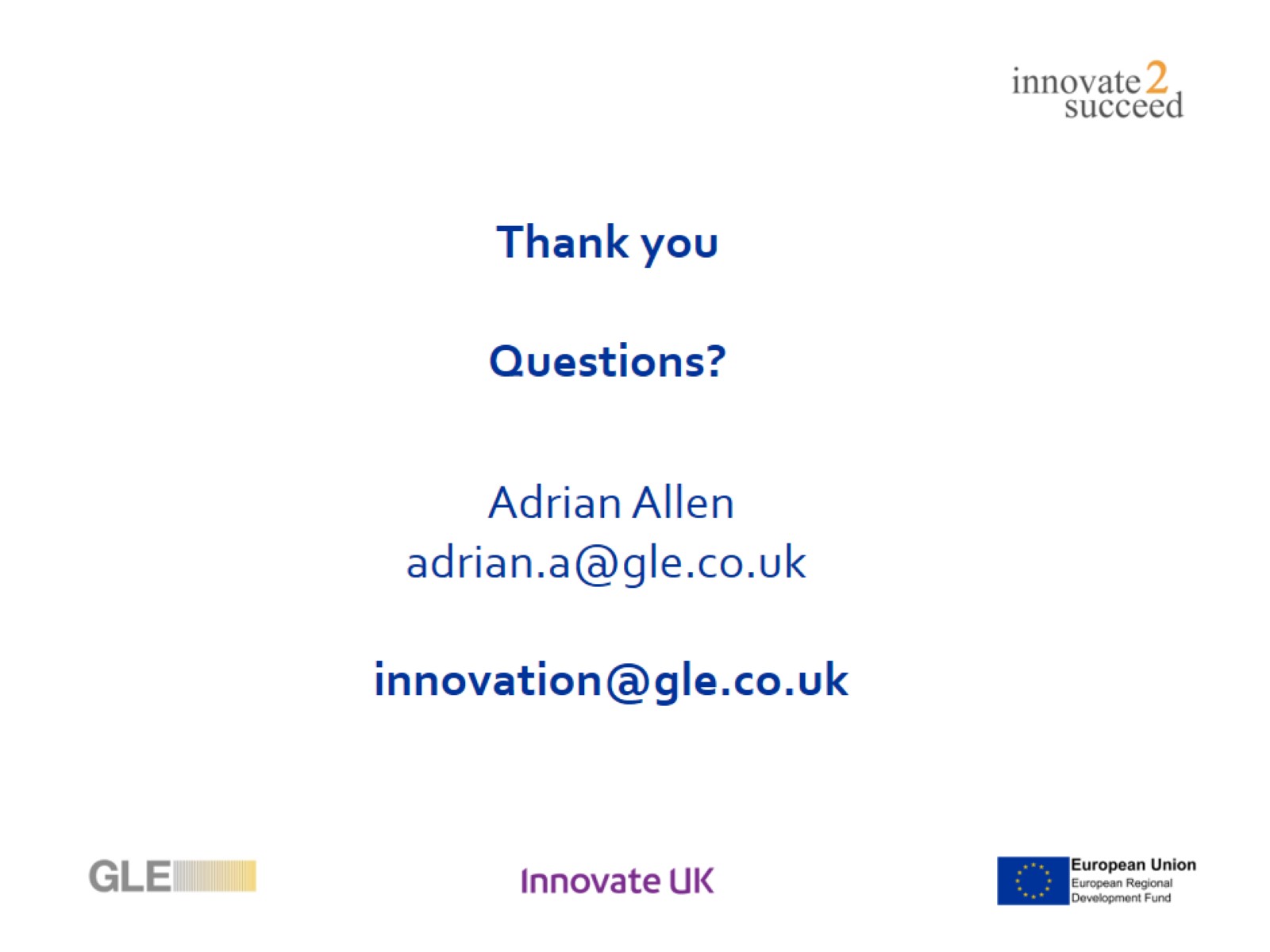 Thank youQuestions?